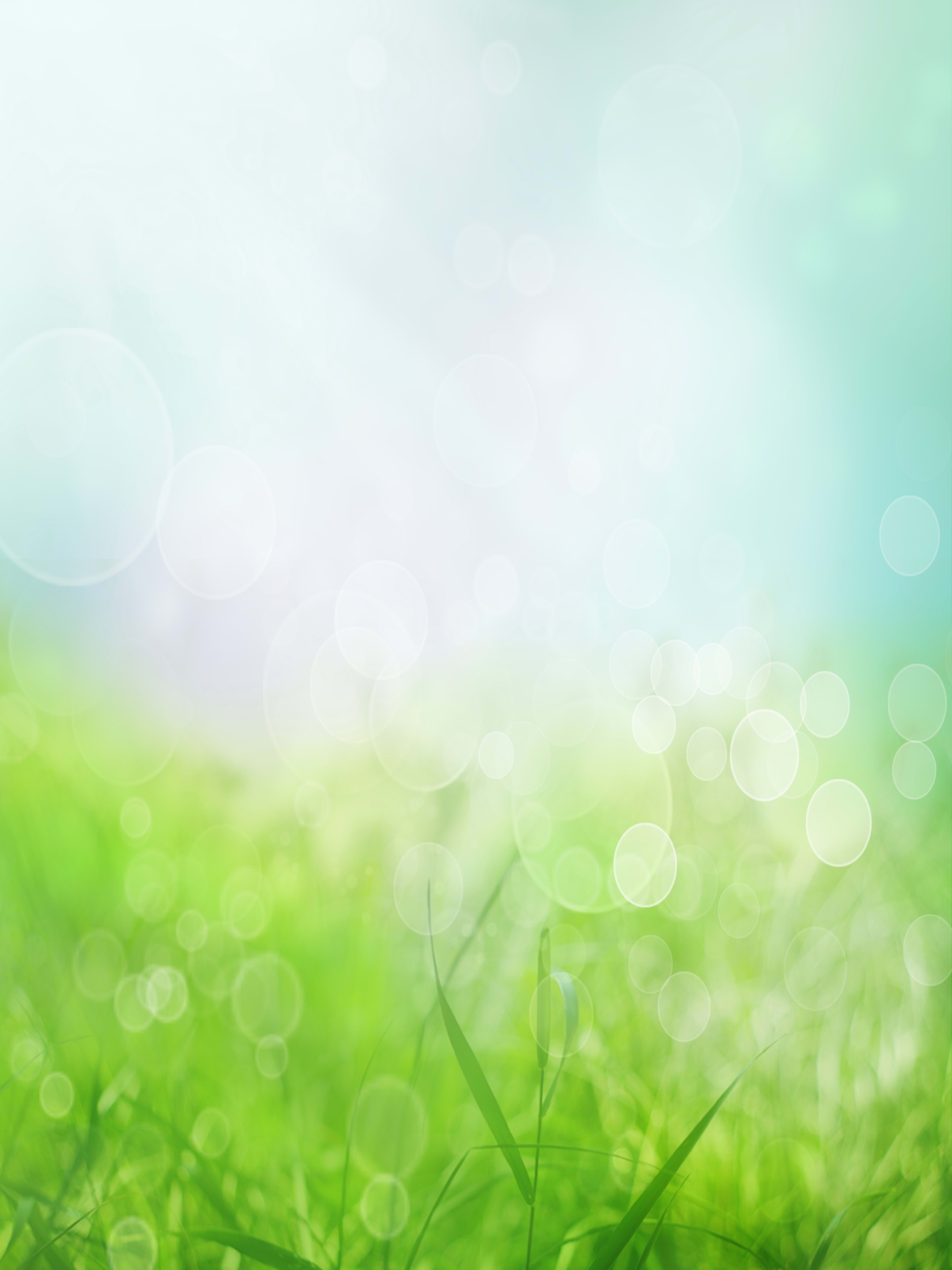 Как  приучить
 ребёнка читать ?
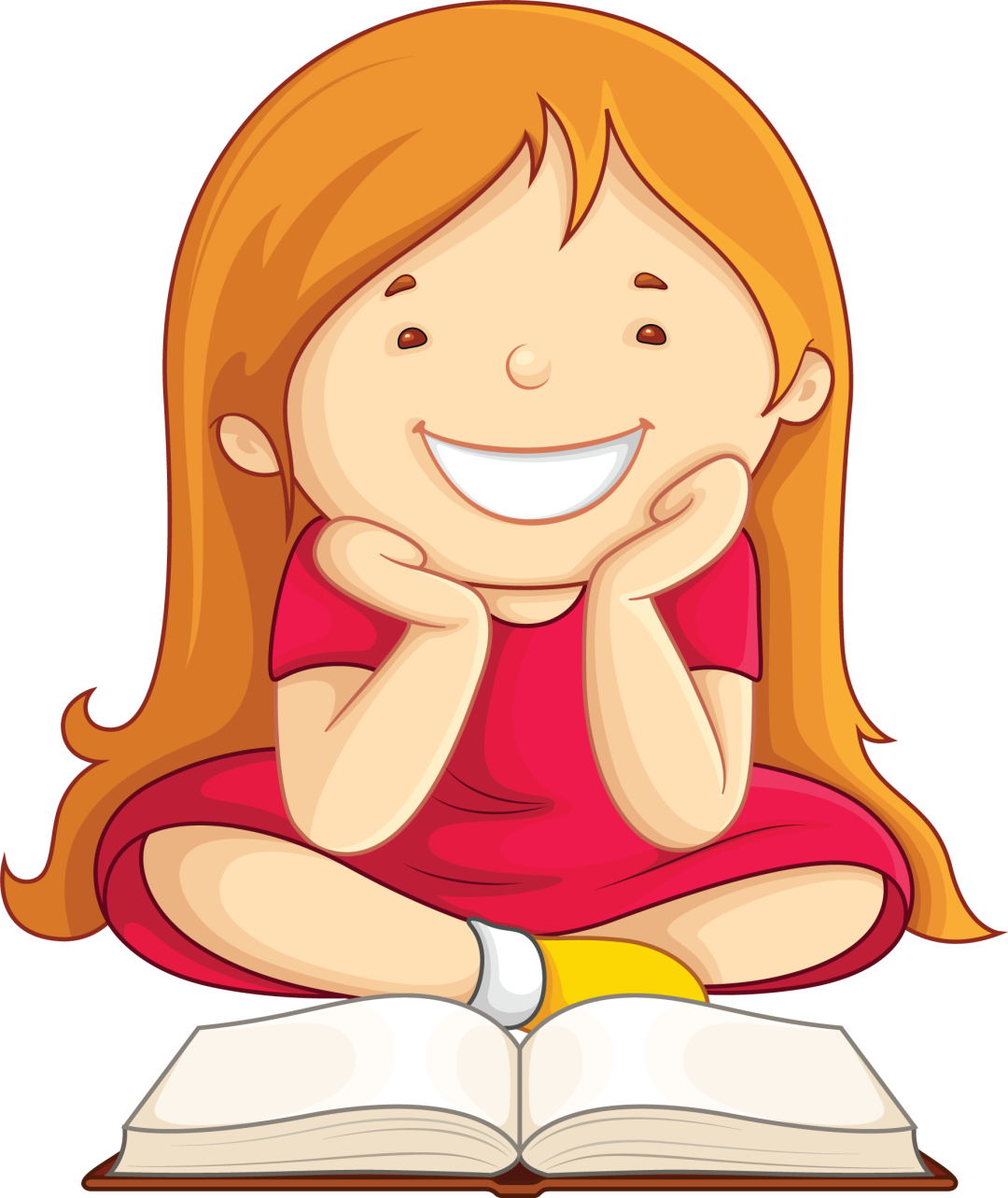 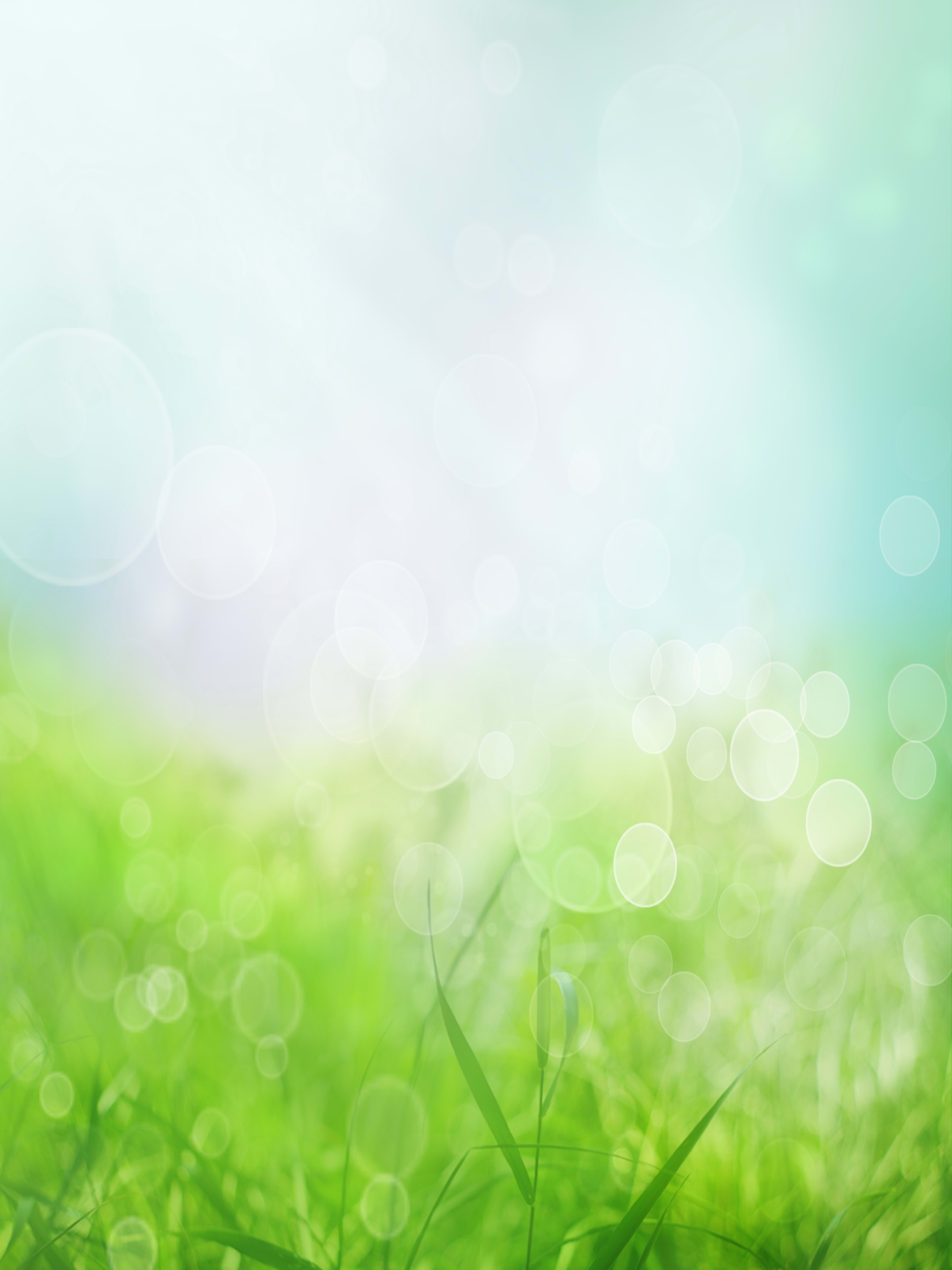 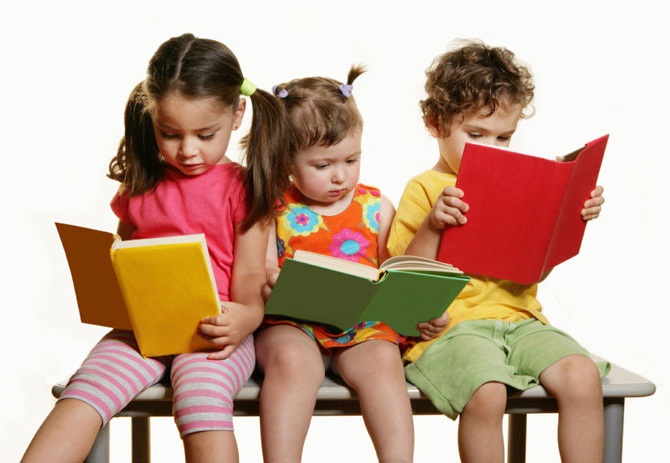 Чтение – 
                                                                вот лучшее учение.                                                                                          
                                                                                        А.С. Пушкин



	Давайте мысленно нарисуем портрет человека, который любит читать. Это грамотная, эрудированная личность, с красивой богатой речью, развитой фантазией. Хотите, чтоб в будущем ваш ребенок стал именно таким? Прививайте любовь к чтению.
	 К сожалению, сейчас люди читают намного меньше, чем лет двадцать назад. С одной стороны, это неудивительно. Телевидение, компьютеры, интернет стали занимать все больше времени в нашей жизни. Но если родители еще как-то по привычке читают, то многие дети вообще не проявляют интереса к этому занятию. А зря.	
                   «  Читающий человек всегда на шаг впереди  «	Давайте мысленно нарисуем портрет человека, который любит читать. Это грамотная, эрудированная личность, с красивой богатой речью, развитой фантазией. Хотите, чтоб в будущем ваш ребенок стал именно таким?
                                      Прививайте любовь к чтению.	Привычка много читать пригодится ребенку и прямо сейчас, в учебе. Каким образом? Ребенку – любителю книг обеспечены хорошие оценки не только по литературе и языку. 	Меньше времени будет уходить у него на подготовку таких уроков как история, биология, география.  Ведь много читающий ребенок быстрее осилит параграф, чем тот, который читает мало. Да и память у книгомана  лучше. Даже задачки по математике, прежде чем решать, сначала нужно прочесть. Пока другие вчитываются, ваш ребенок уже половину решит. Вам нравится такая перспектива?
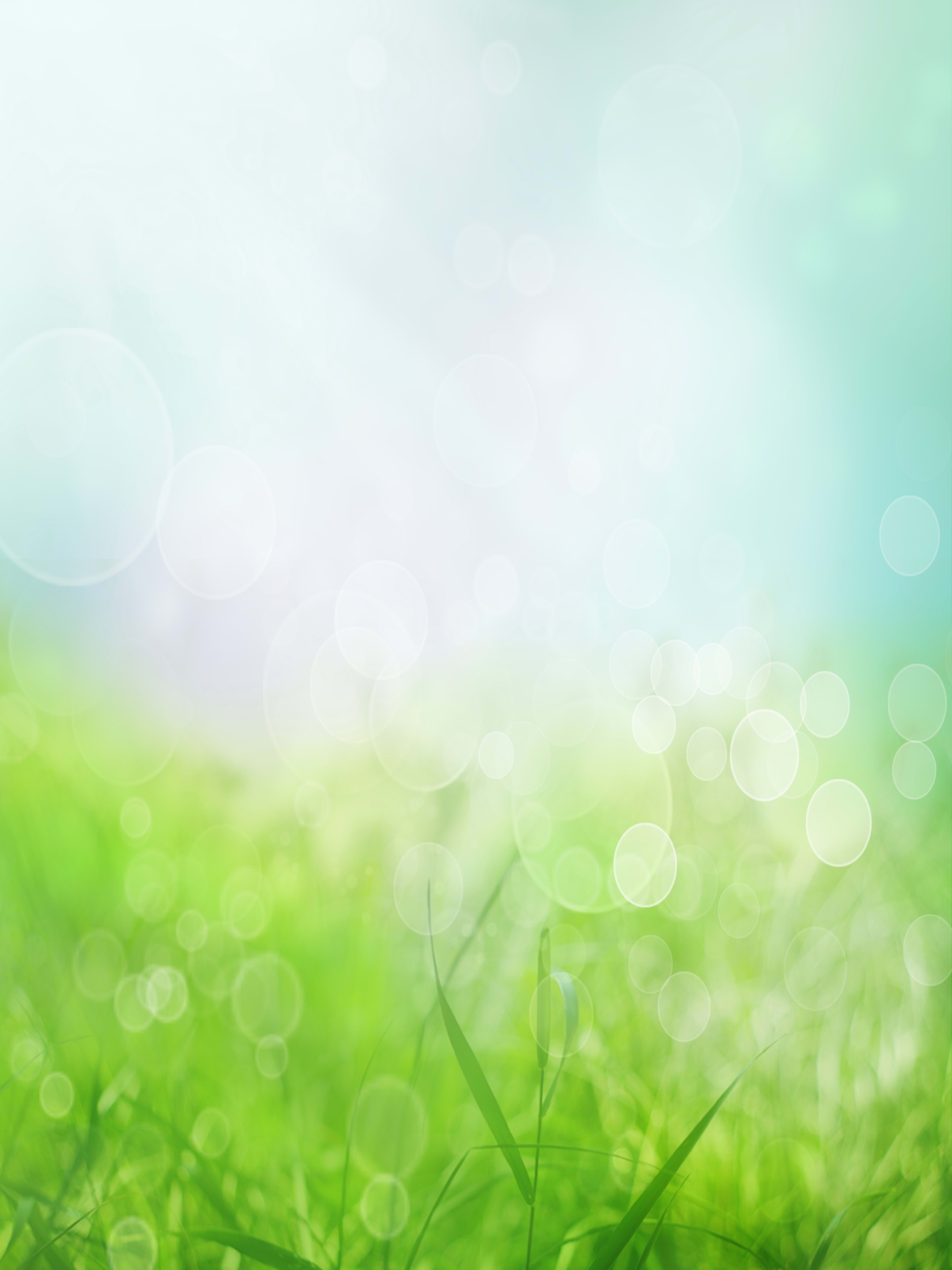 Чтобы ребенок полюбил читать, делайте следующее:









•    Покажите пример.Личный пример – самый лучший стимул. Ребенок с детства должен видеть, что в семье все читают, что это занятие доставляет удовольствие. В доме должно быть много интересных книг. •    Заведите ритуалы чтения. Обсуждайте прочитанные книги в семье. Относитесь к книгам бережно, с пиететом. Ребенку младшего школьного возраста можно традиционно читать на ночь.•    Обрывайте чтение на самом интересном месте.Почему фильм прерывают на рекламу всегда в самом интересном месте? Чтобы вы непременно дождались продолжения! Поступайте так, читая увлекательную книгу ребенку. Ему наверняка захочется дочитать быстрее, не дожидаясь вас. •    Выбирайте интересные книги.Привлекайте к выбору ребенка. Малышам интересны книжки с красивыми иллюстрациями. Ребята среднего возраста обычно любят современные приключения, фантастику. Поделитесь с детьми вашими любимыми книгами, которые читали в их возрасте.

•    Ограничьте взаимодействие ребенка с компьютером и телевизором.Четко обозначьте время, в течение которого ребенок может играть в игры или общаться в социальных сетях. Например, час в будние дни, два - в выходные. Чтение приветствуйте в любое время.
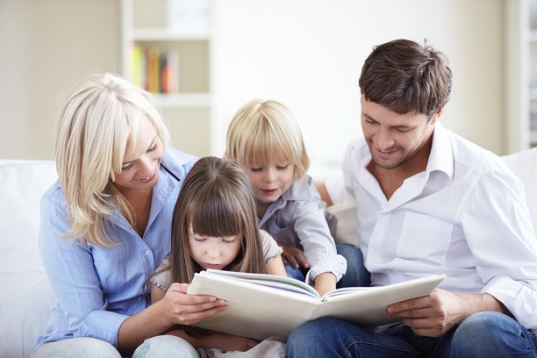 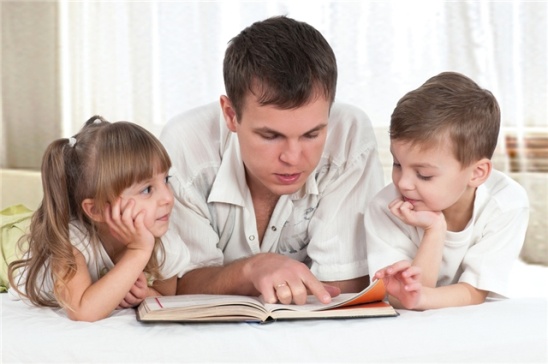 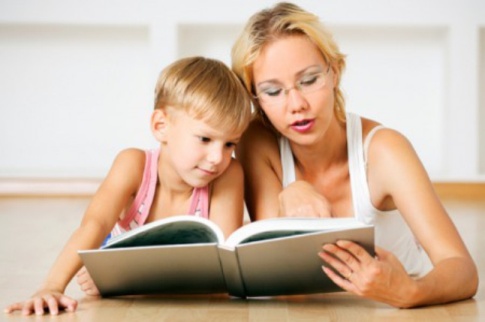 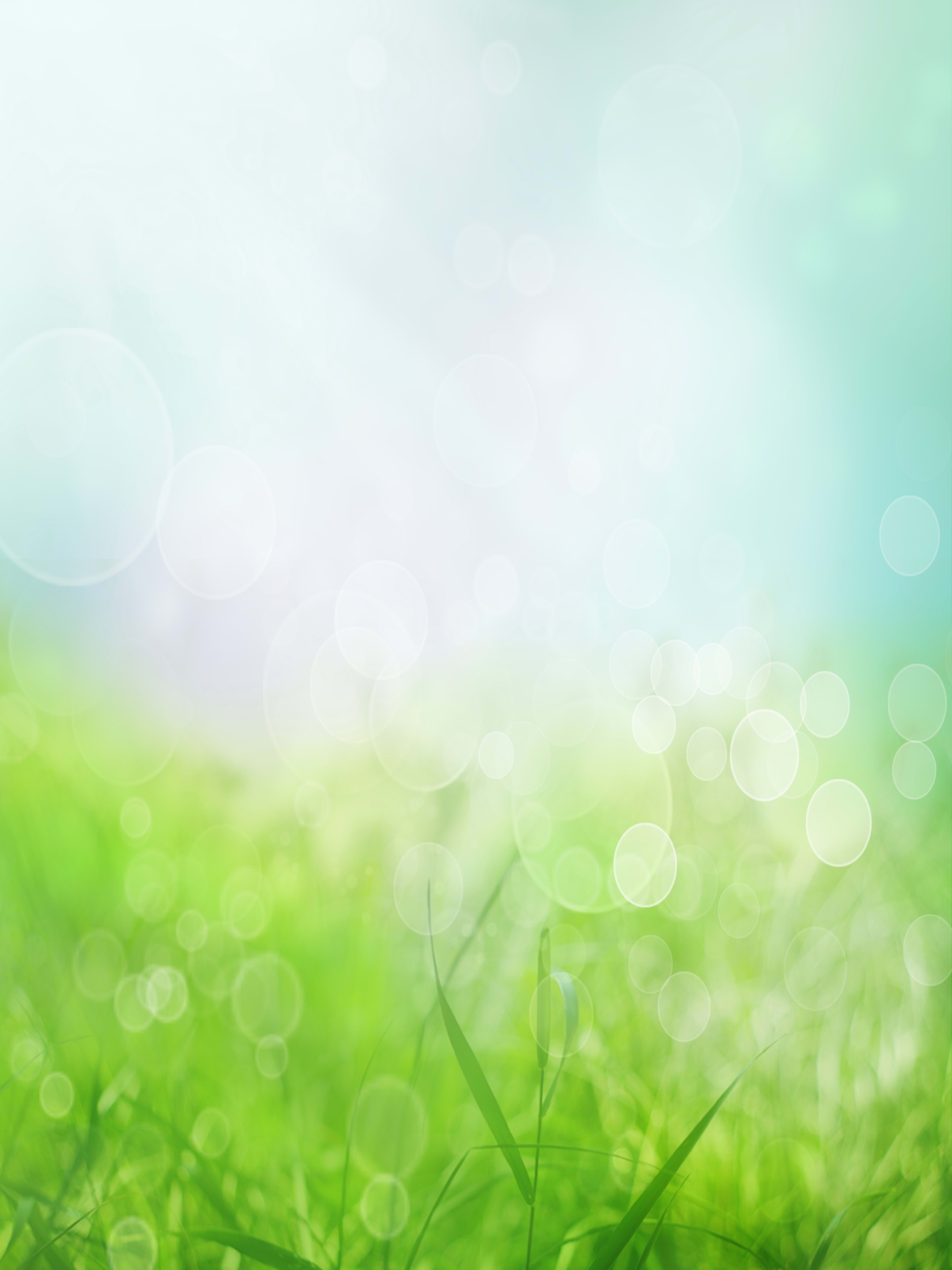 •    Не заставляйте читать насильно.Это вызовет лишь протест у ребенка. Не нужно заставлять и дочитывать книгу, если она не понравилась. •    Покупайте книги по интересам.Детей, которые совсем не хотят читать художественную литературу, можно попробовать заинтересовать книгой, связанной с их хобби, увлечениями. 
•   Смотрите фильмы – экранизации книг. Если ребенку понравился фильм, порекомендуйте прочесть книгу, объяснив, что книга обычно интереснее фильма. Вы не представляете, сколько школьников ринулось читать «Войну Миров» или «Гарри Поттера» после выхода этих фильмов.•    Купите электронную книгу.Детей постарше можно заинтересовать ридером или электронной книгой. Она очень удобна, не вредит зрению. Следуйте нашим рекомендациям, и в скором времени ребенок обязательно полюбит читать!
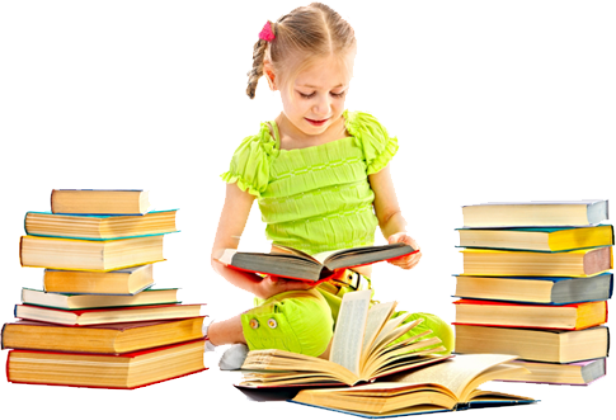